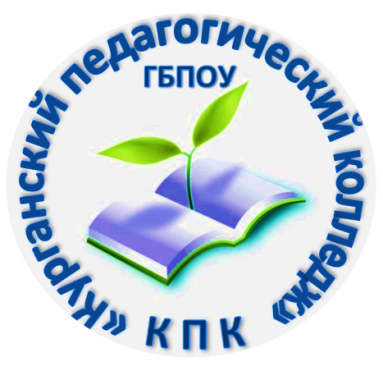 Итоги работы
 студенческого совета общежития
за 1 семестр 2016-2017 уч. г.
Бузмакова Анастасия
Председатель студенческого совета общежития
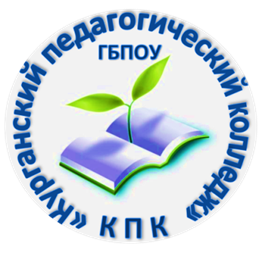 Самоуправление общежития
Студенческий совет
Старостат
Секторы
Культурно-досуговый
Спортивно-оздоровительный
Информационный
Жилищно-бытовой (экономический)
Учебный
Вместе мы - команда
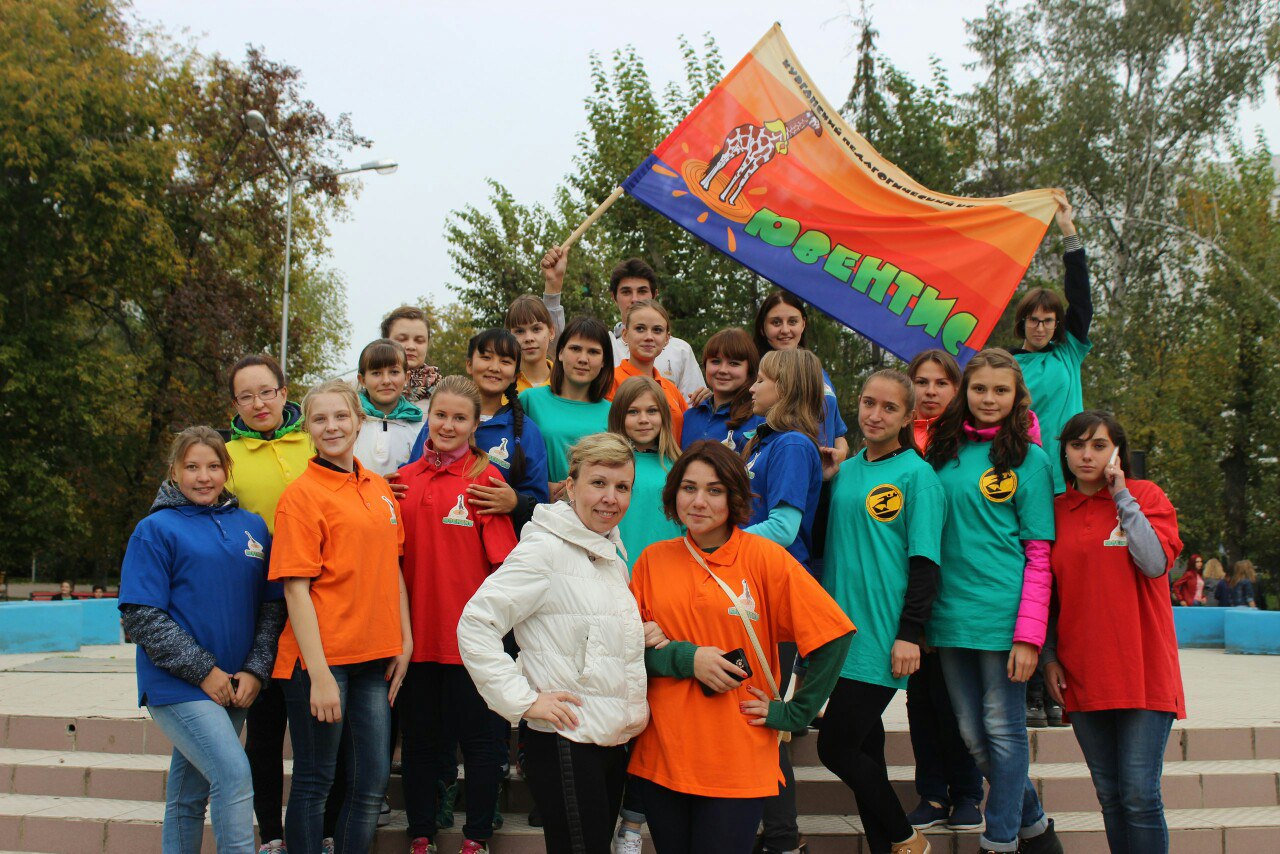 Рейды контроля санитарного состояния комнат
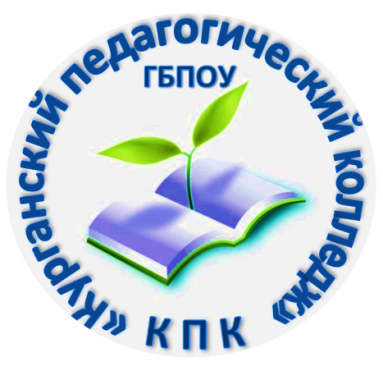 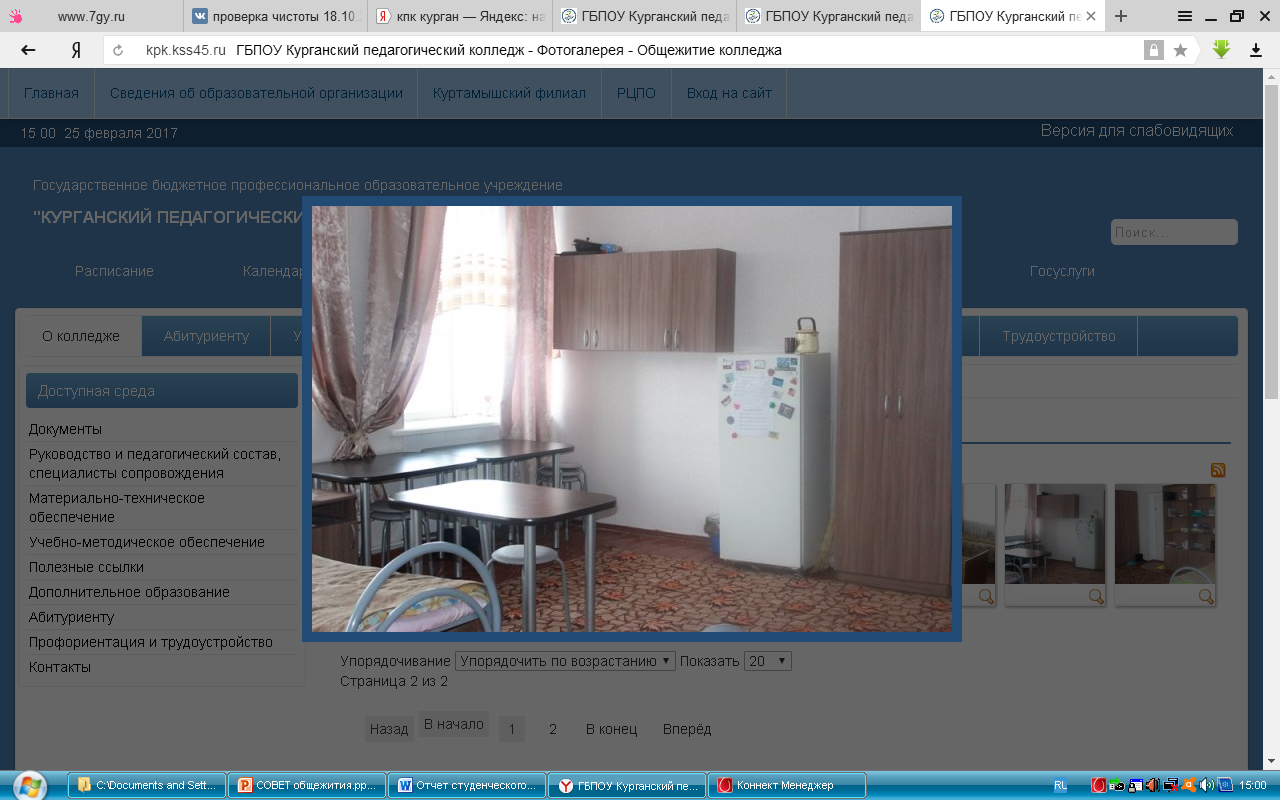 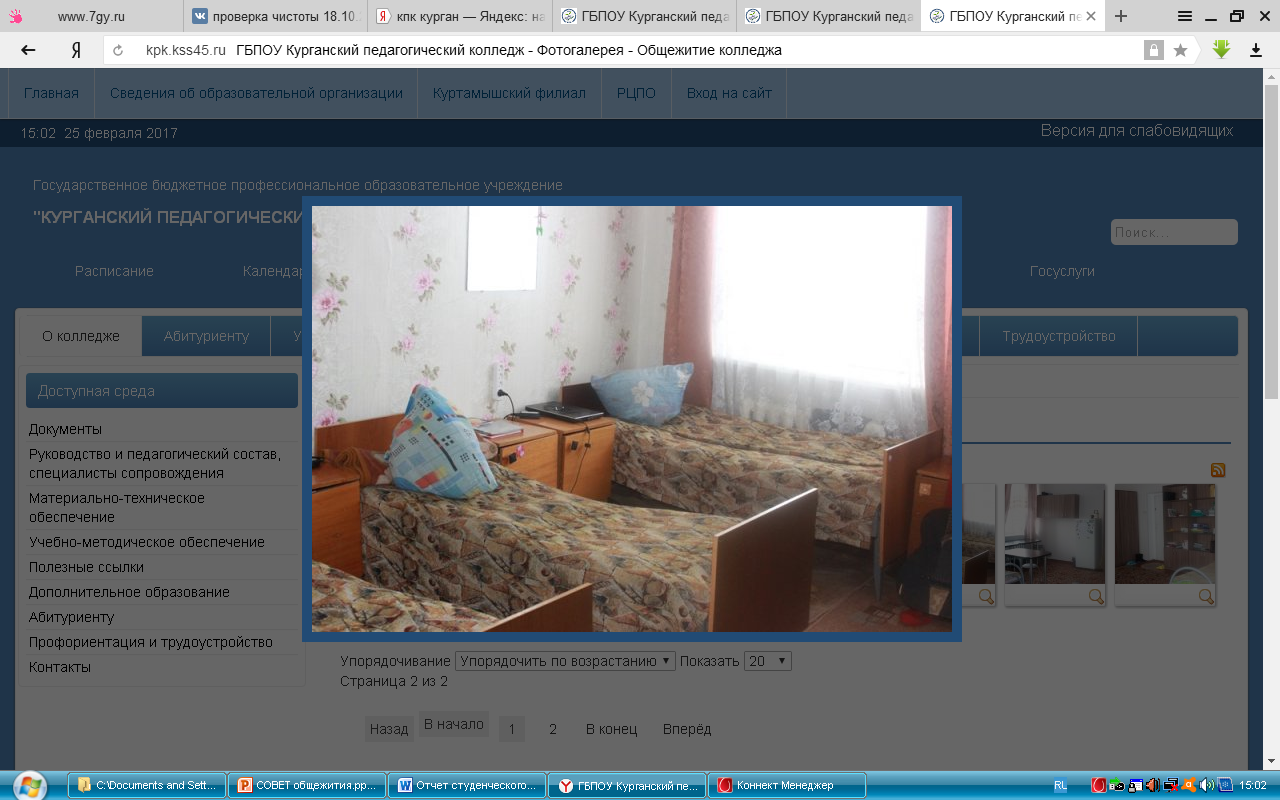 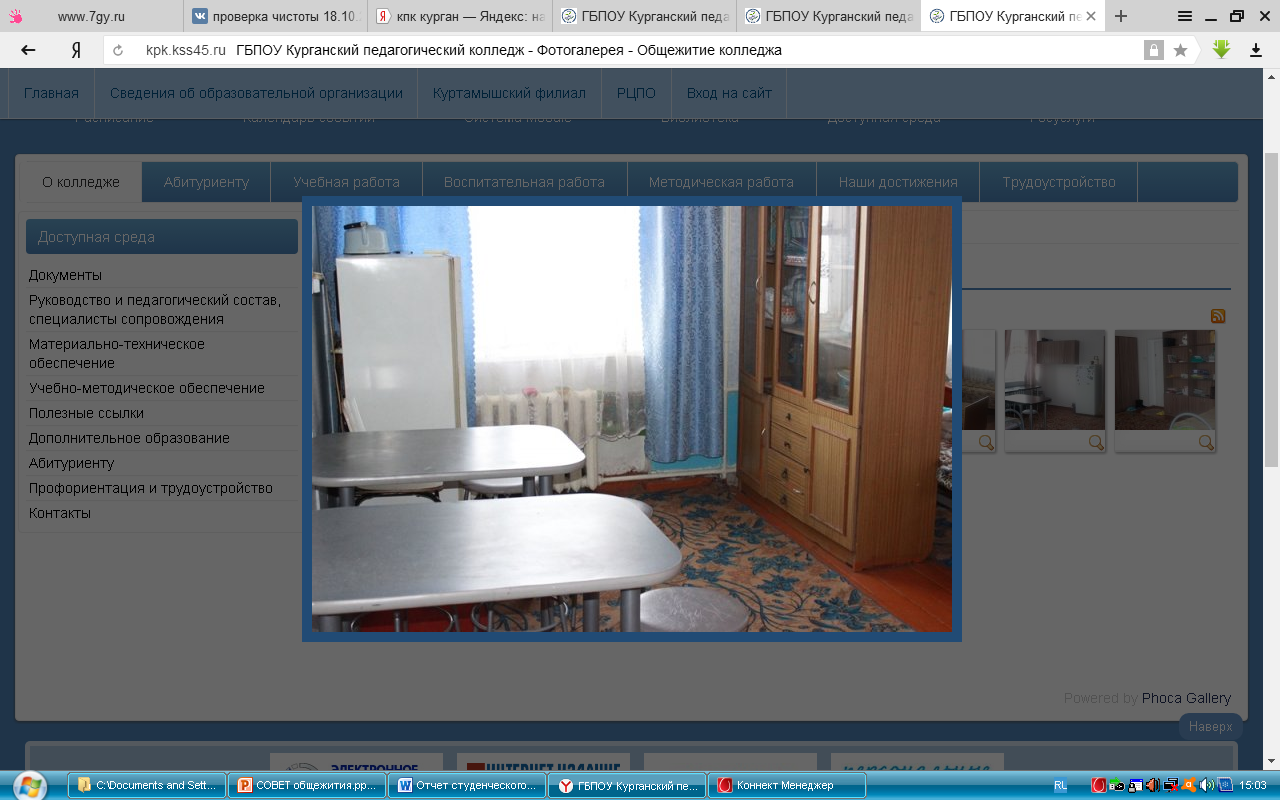 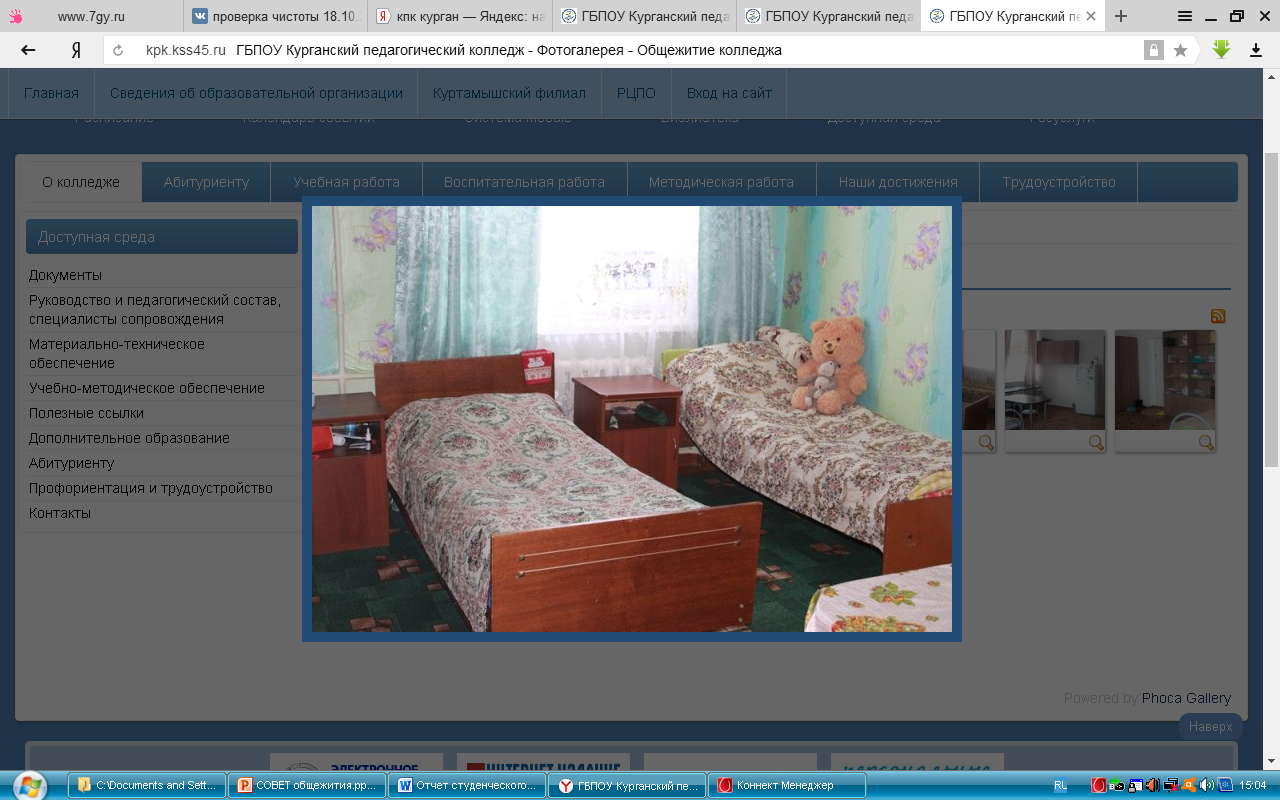 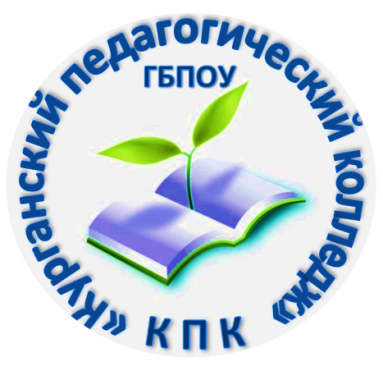 Акция «Дарю тебе сердце»
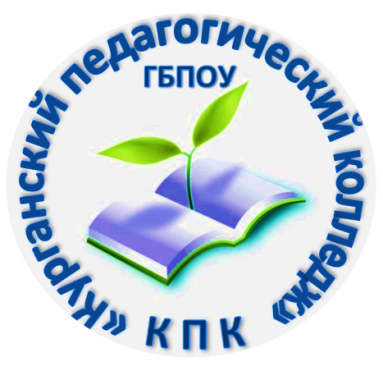 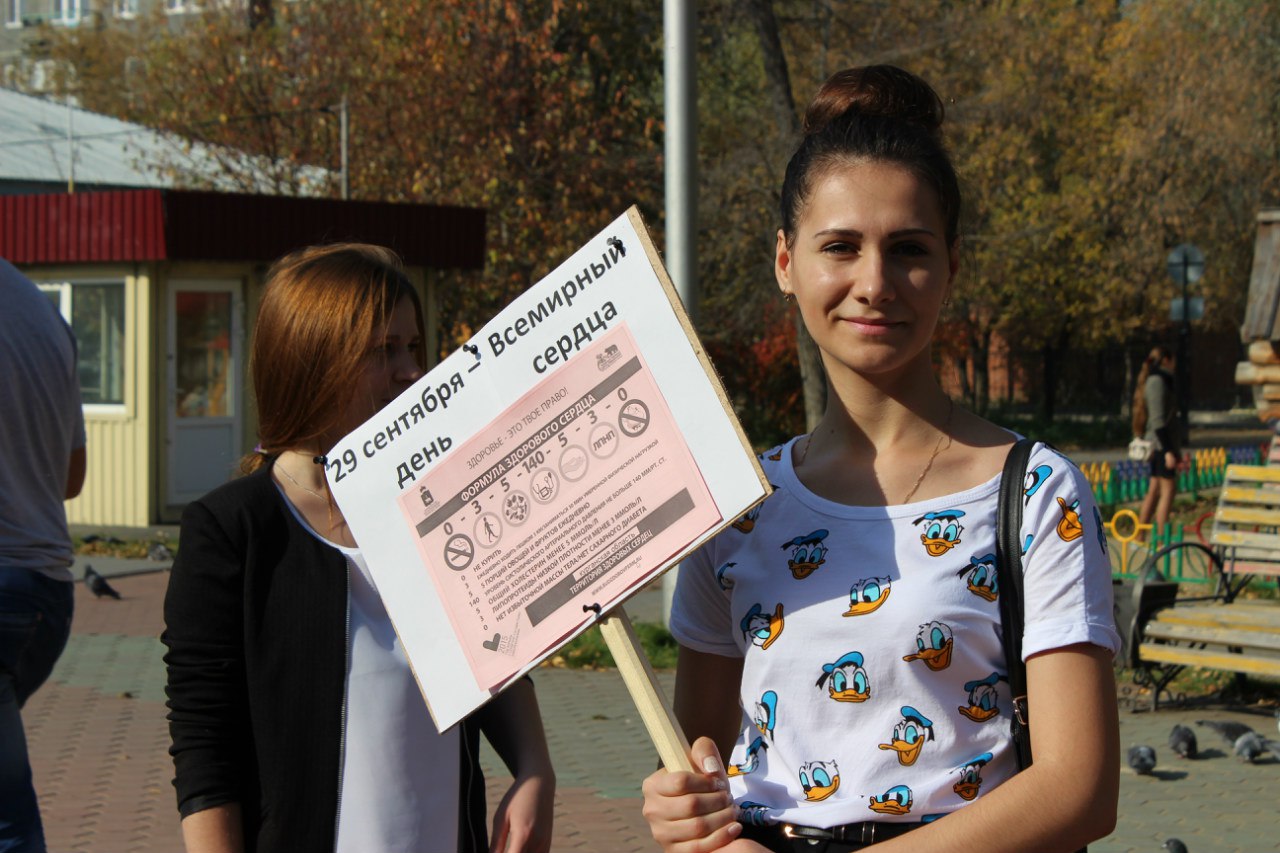 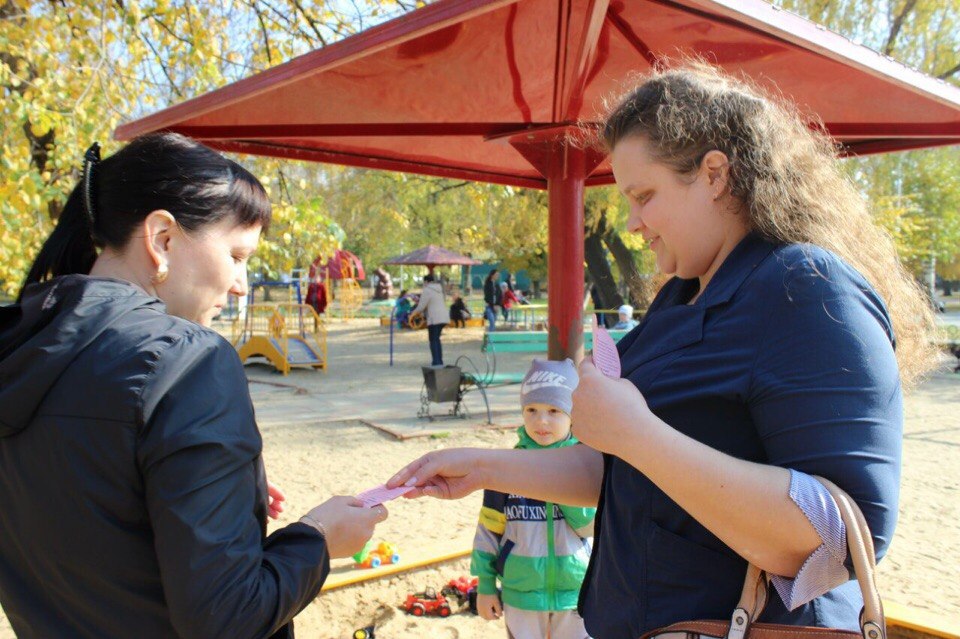 «Всегда на связи»
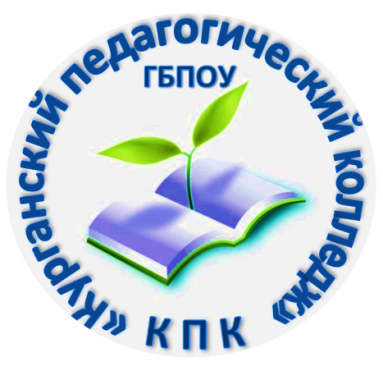 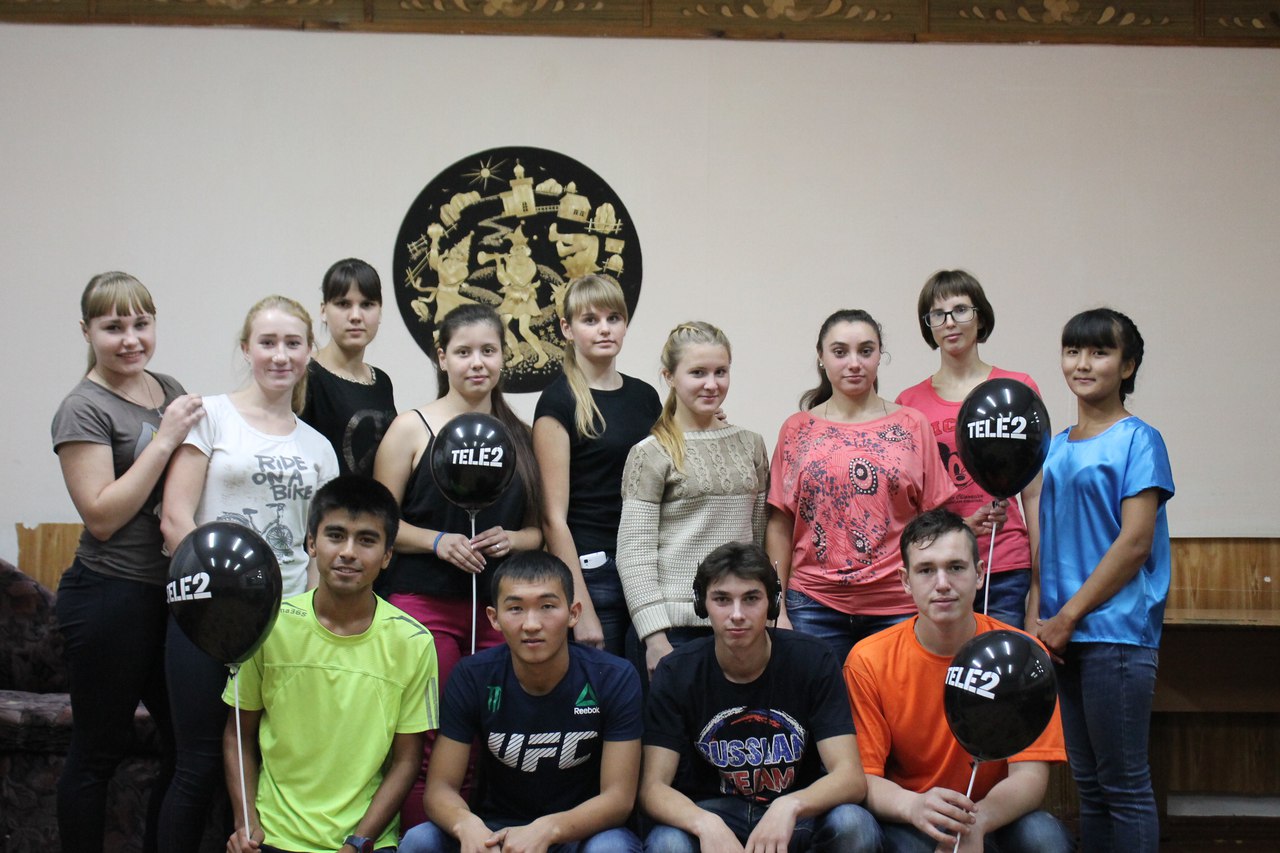 Акция «Я за мир!»
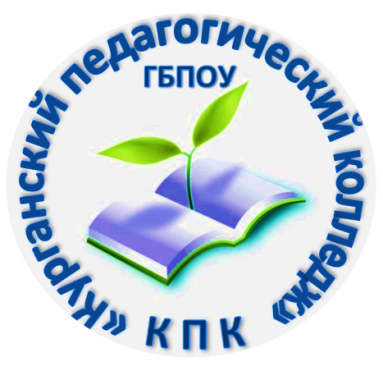 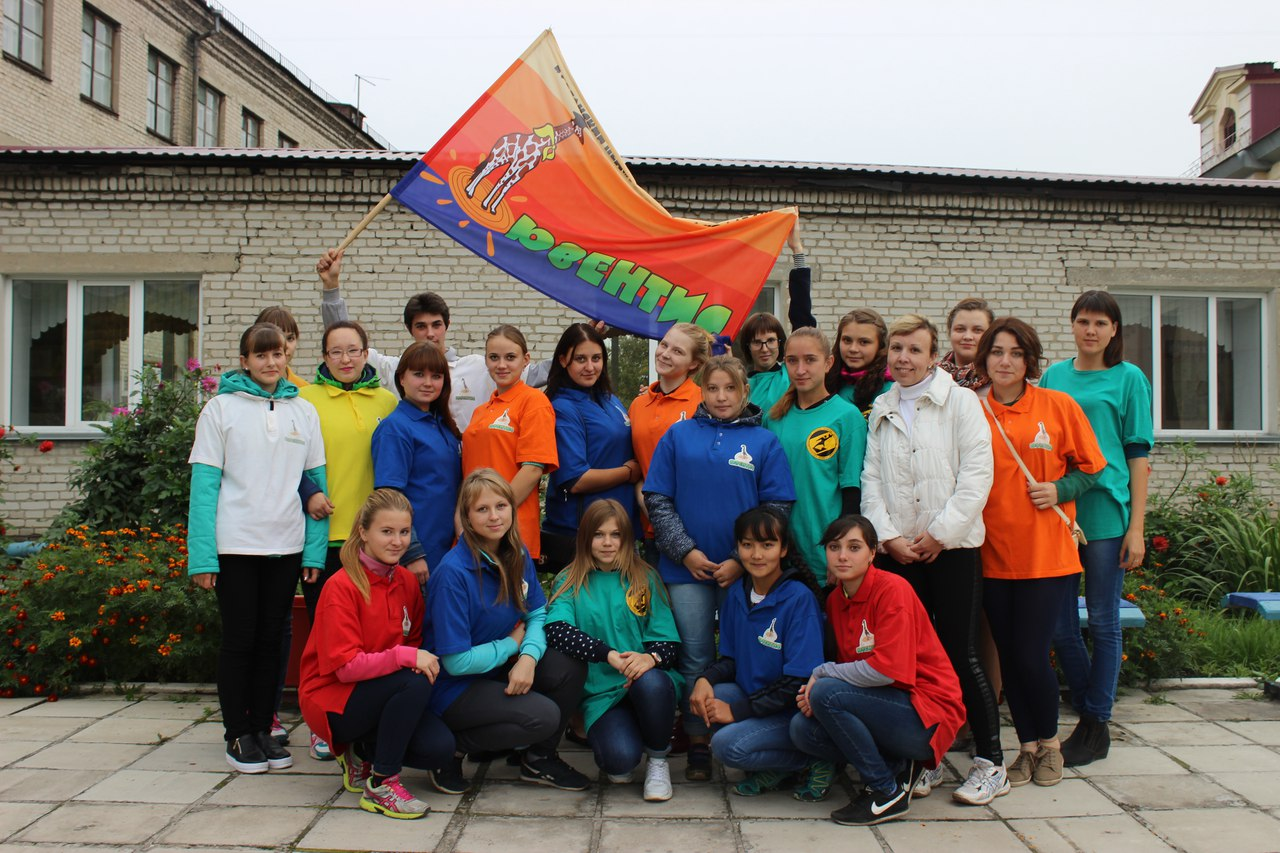 Фотовыставка «Первозданная Россия»
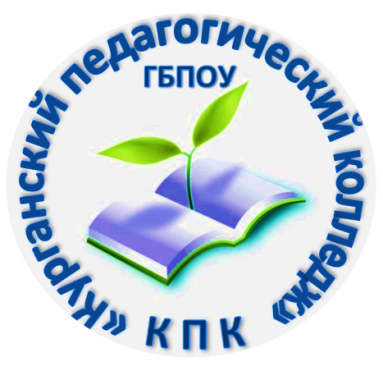 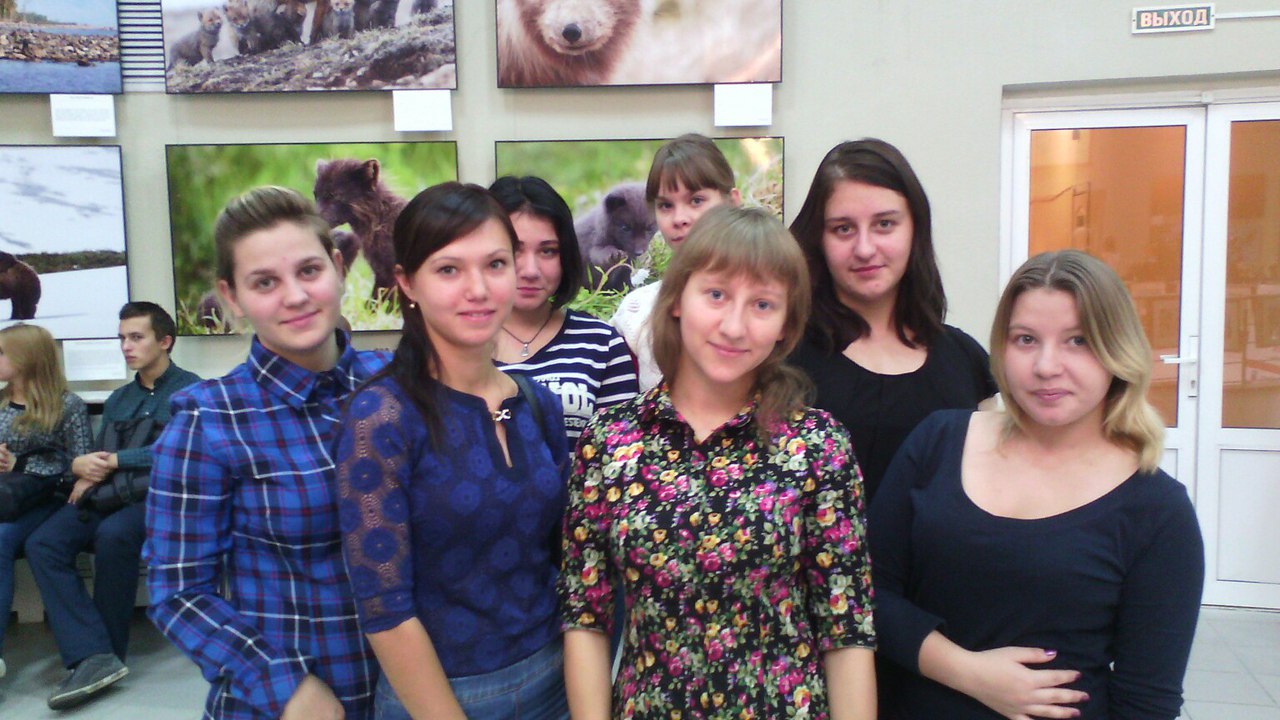 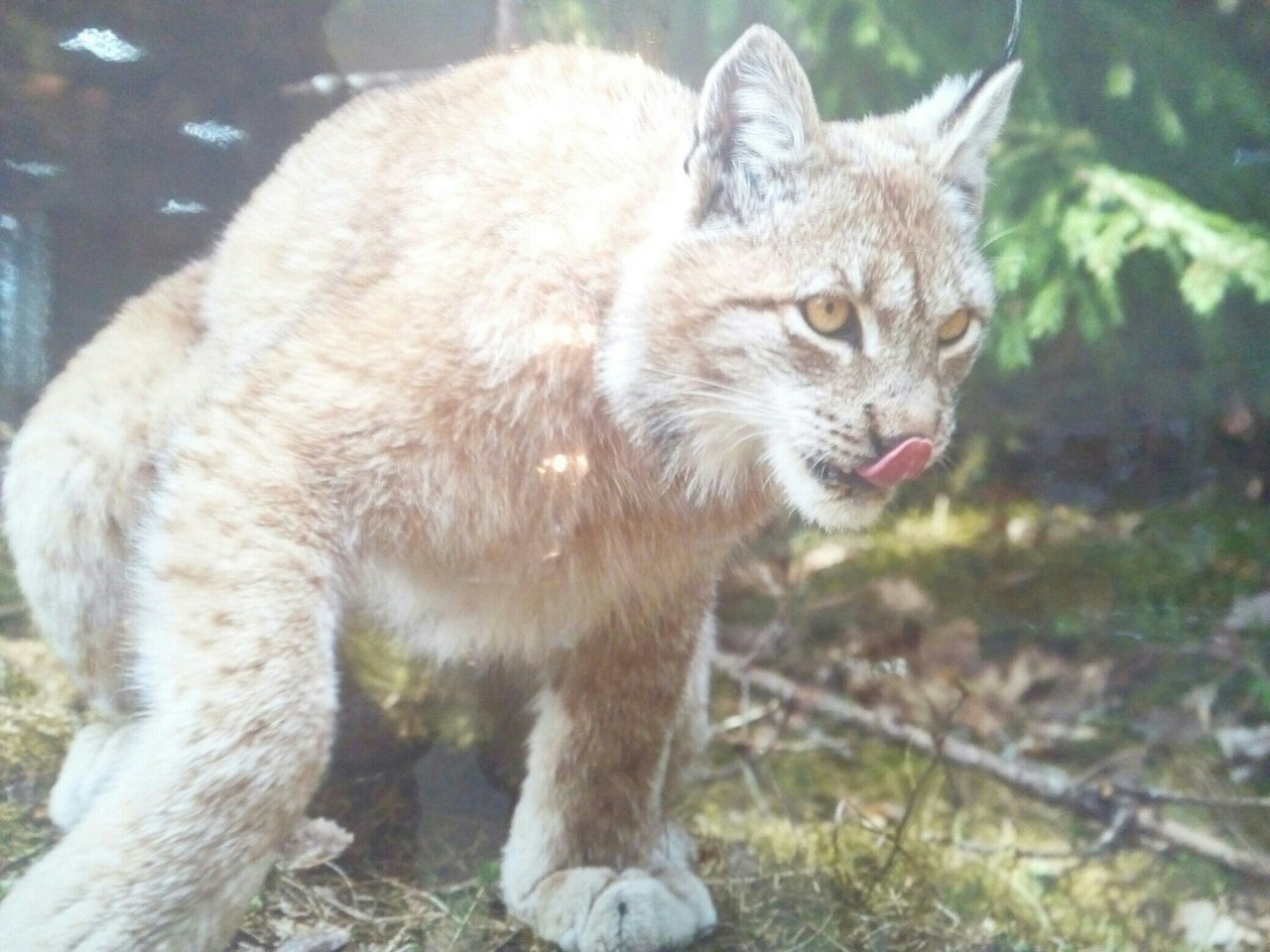 Митинг «День народного единства»
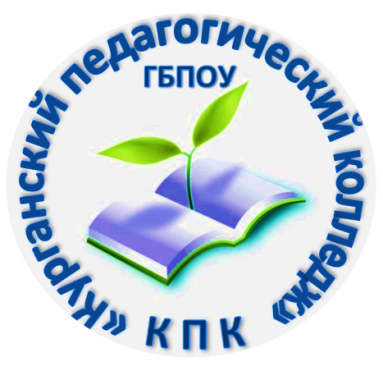 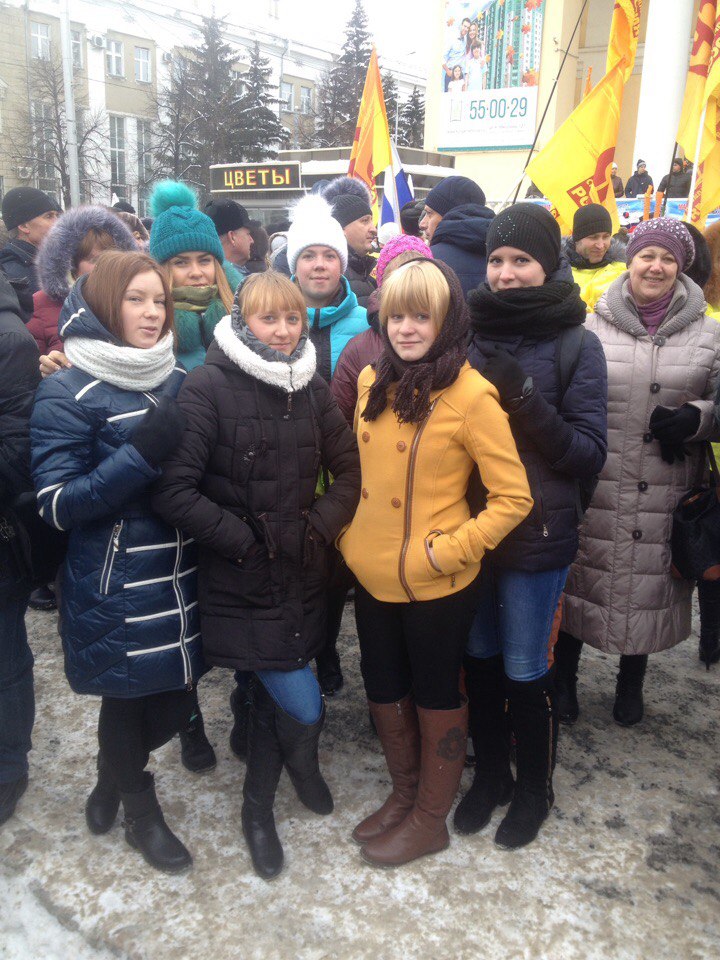 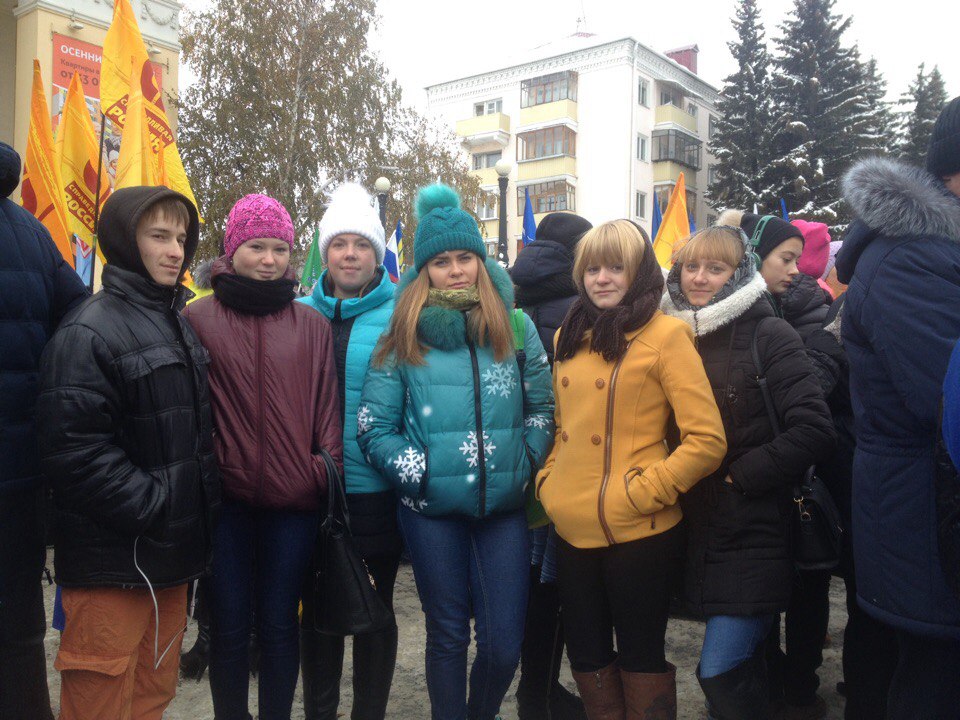 Праздник «Новый год стучится в двери»
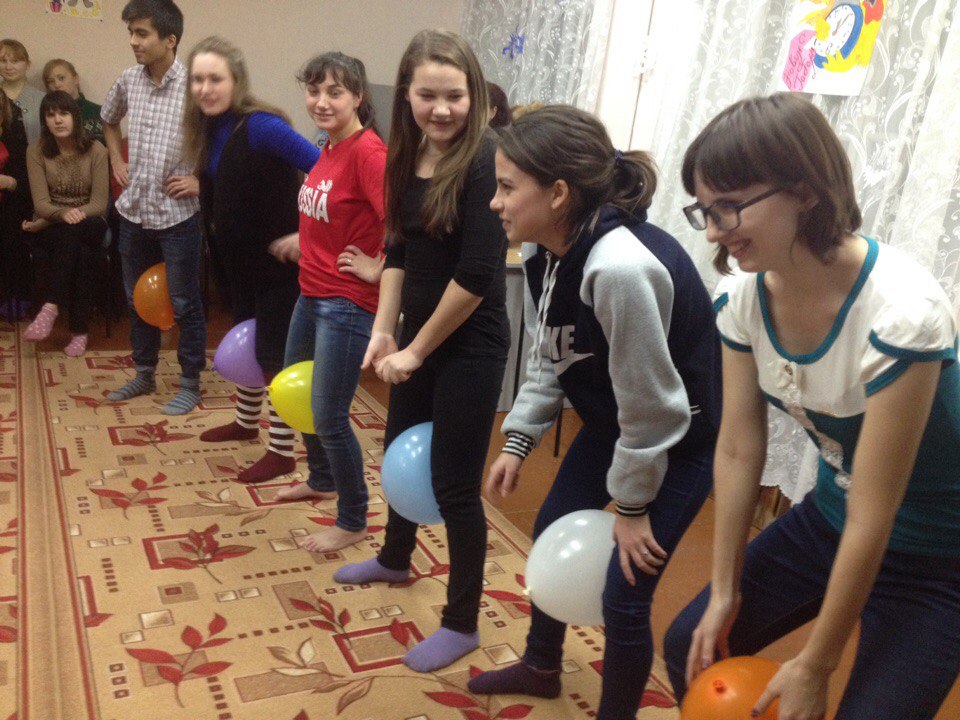 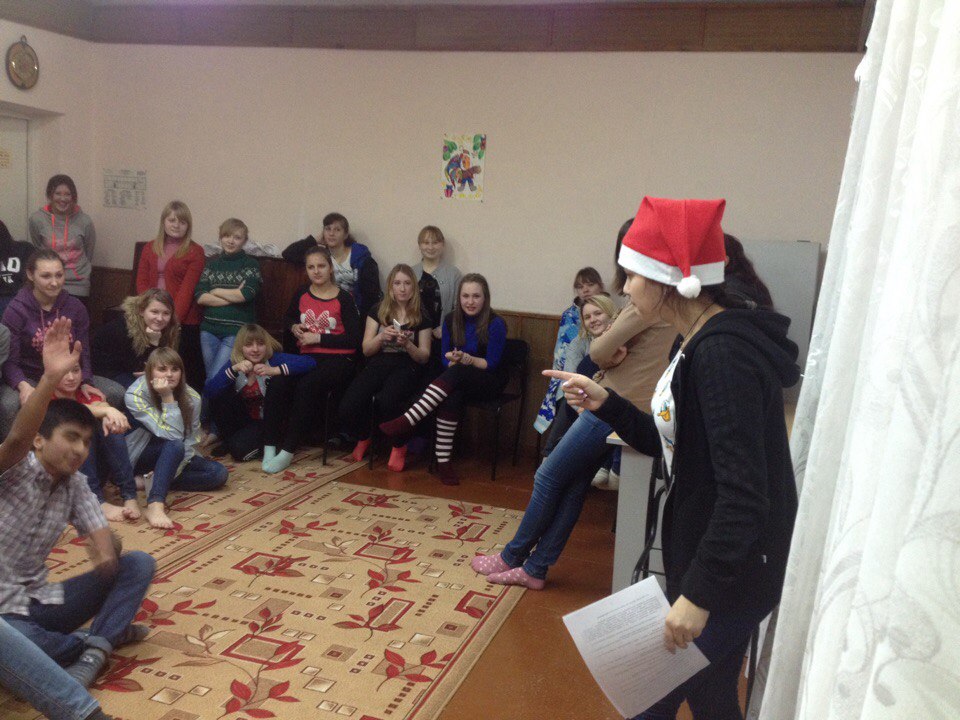 Утренняя гимнастика
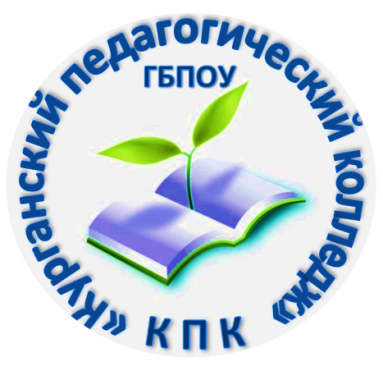 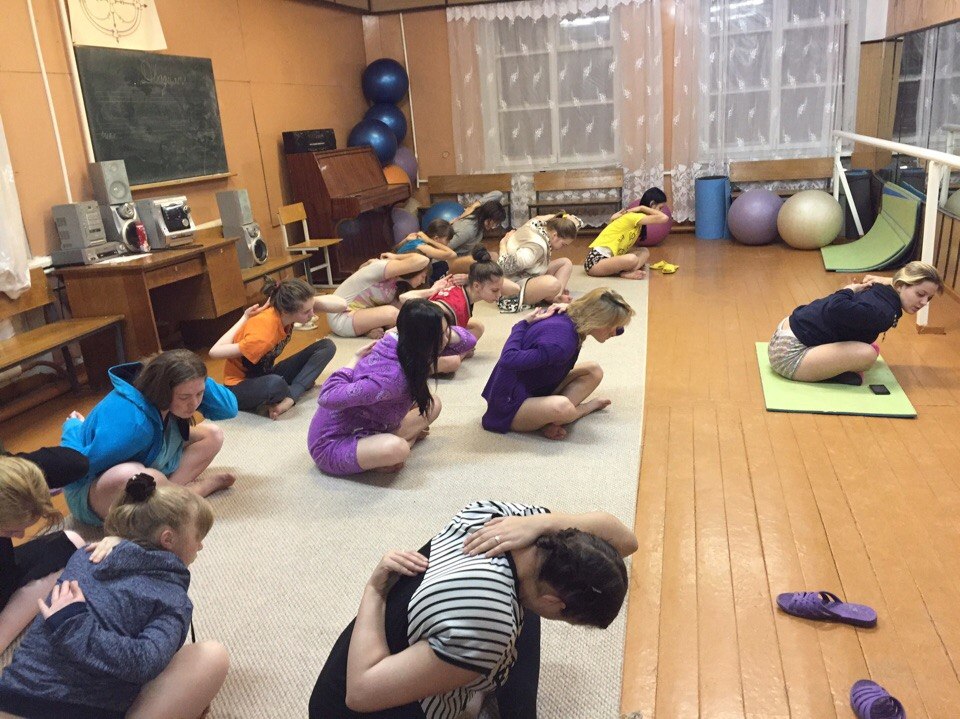 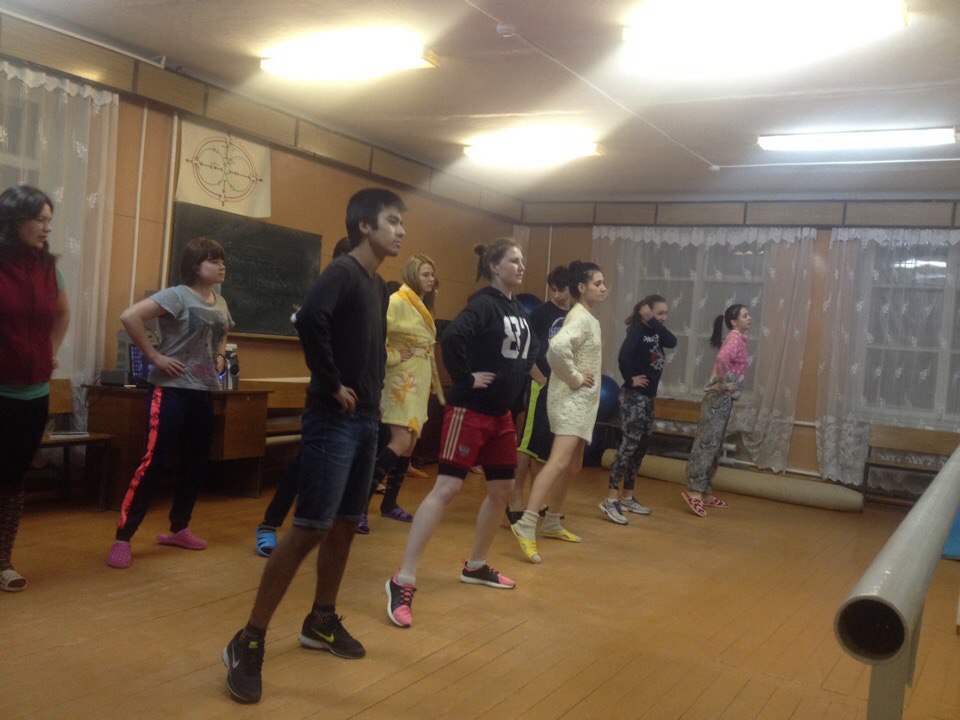 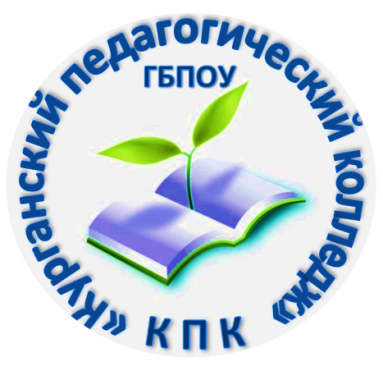 Группа Вконтакте «Общежитие КПК»
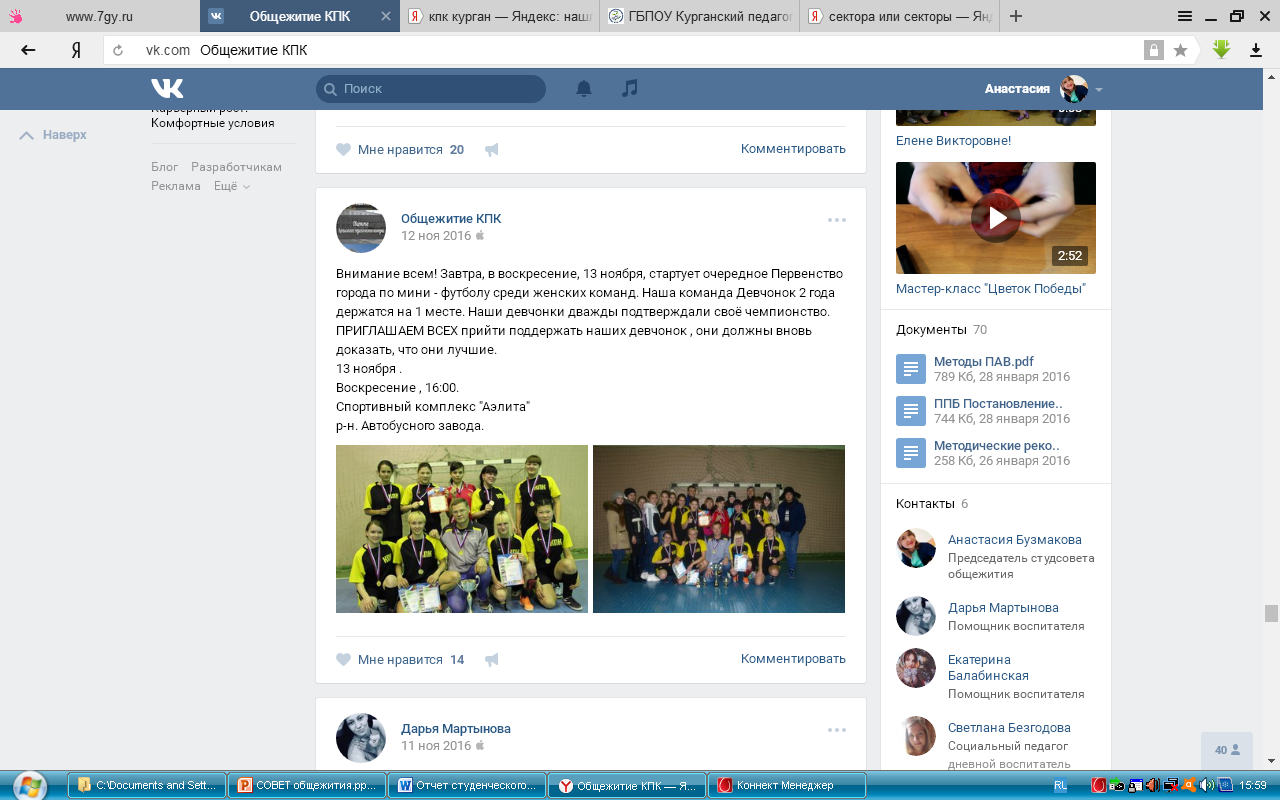 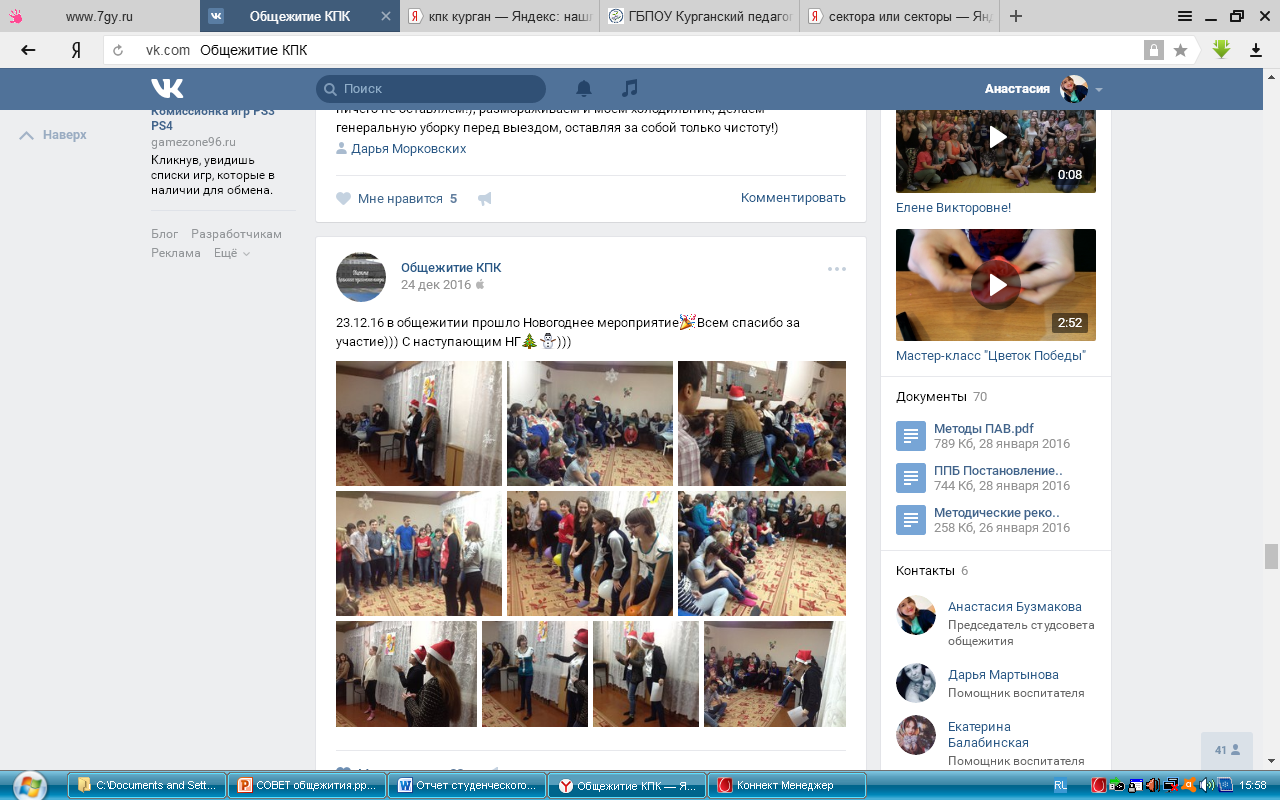 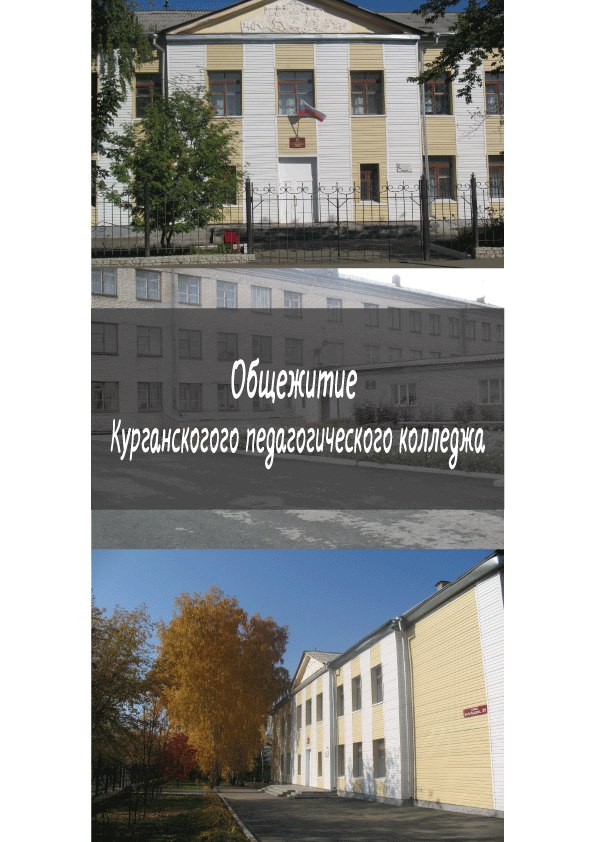